«Новые формы организации работы ОДОД.                        Электронные сервисы и ресурсы.                                        Студенческие спортивные клубы»
Государственное бюджетное  нетиповое образовательное учреждение 
Дворец учащейся молодежи Санкт-Петербурга
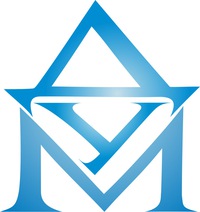 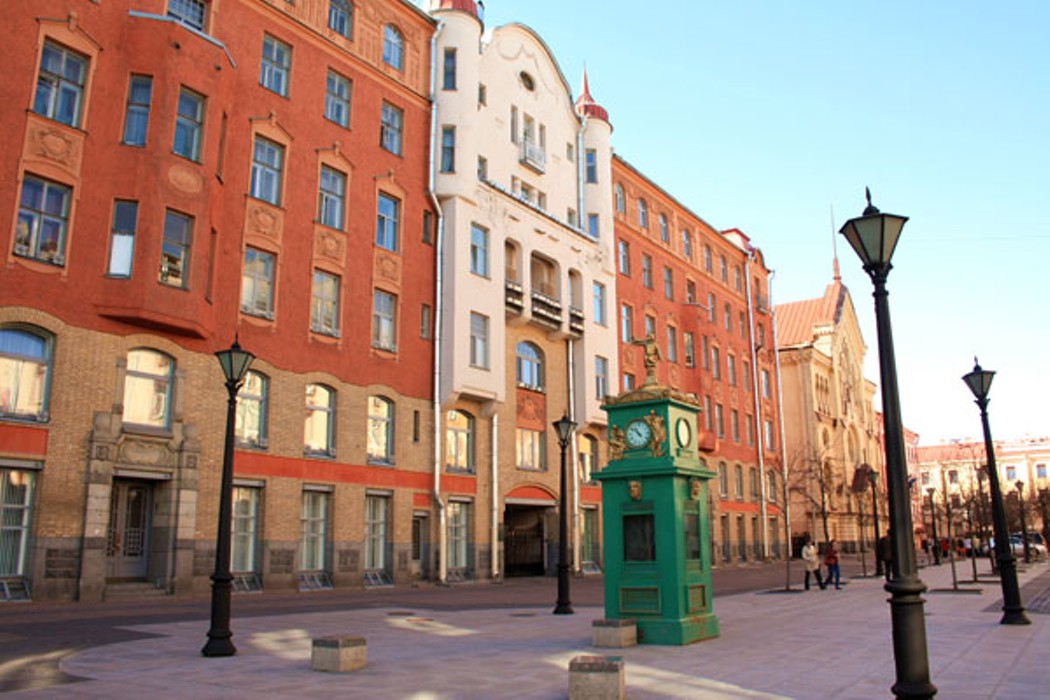 Начальник методического отдела
ГБНОУ ДУМ СПб
Теплякова Л.Е.
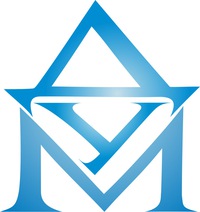 Статистика ОДОД ПОУ:17 ОДОД, в которых реализуется 555 программ,  706 групп,   10068 учащихся                                       к открытию  с 01.01.2022 планируется                        4 ОДОД
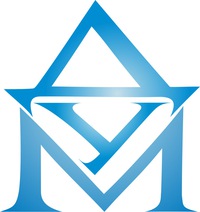 Основные направления работы в 2021-2022 учебном году:-     обеспечение преемственности в организации воспитательной работы в учреждении  с учетом рабочих программ воспитания;- организация работы по профилактике негативных проявлений со стороны детей и взрослых;- поддержка деятельности детских общественных объединений;- организация работы по обеспечению условий для участия в Конкурсном движении;- организация профориентационной  работы
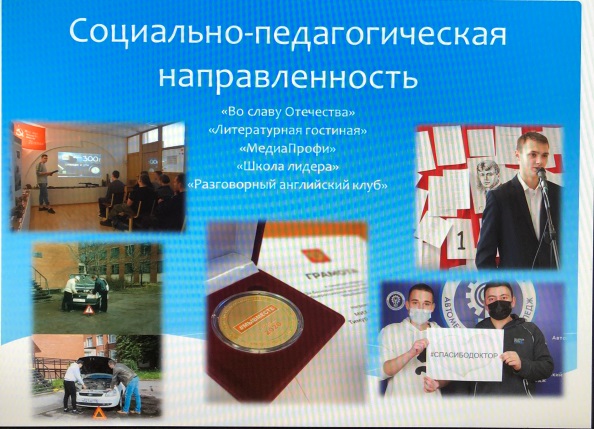 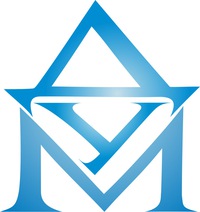 «Портретные характеристики»:
- Патриотизм;
- Гражданская позиция и правосознание;
- Социальная направленность и зрелость; 
- Интеллектуальная самостоятельность;
- Коммуникация и сотрудничество. 
- Зрелое сетевое поведение;
- Экономическая активность;
- Здоровье и безопасность;
- Мобильность и устойчивость
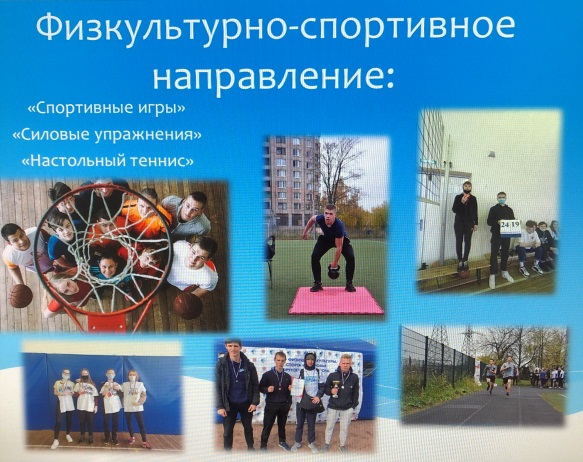 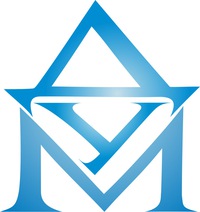 Личностные результаты  будут достигнуты при реализации:

 - Гражданско-патриотическое воспитание;
 - Духовно-нравственное воспитание;
 - Эстетическое воспитание;
 - Физическое воспитание; 
 - Трудовое воспитание;
 - Экологическое воспитание;
 - Ценности научного познания.
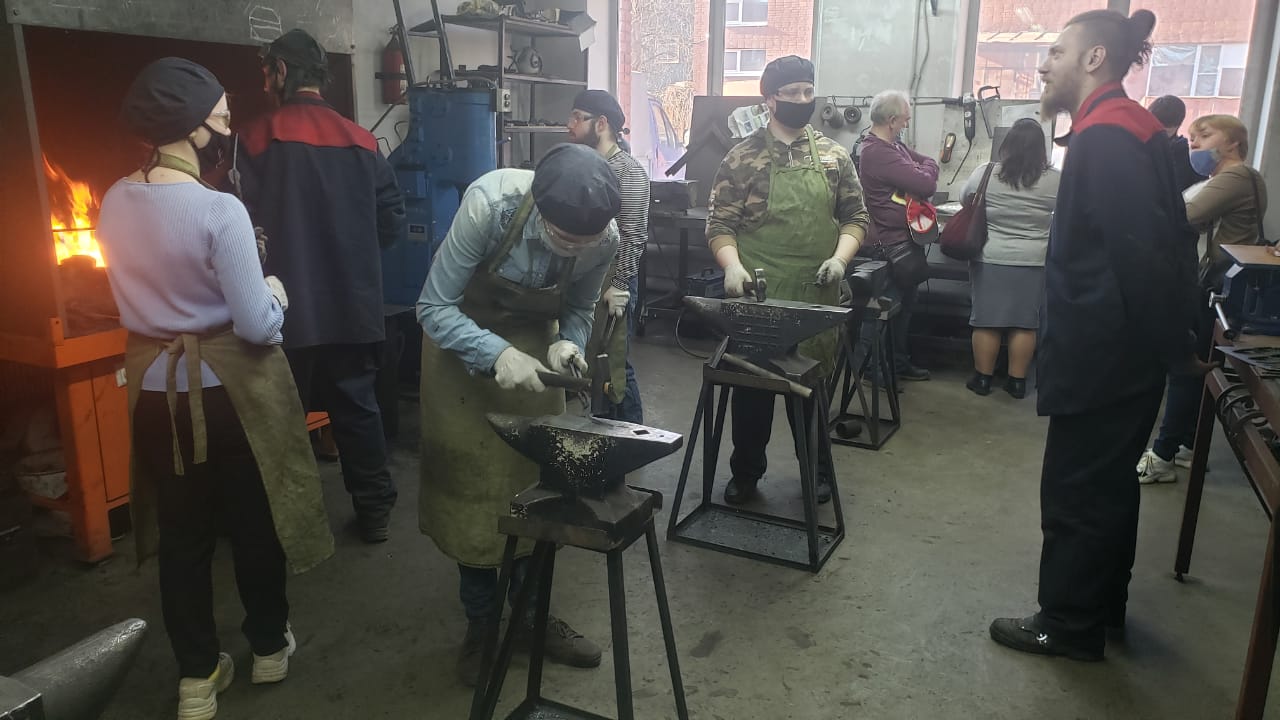 НАВИГАТОР ДОПОЛНИТЕЛЬНОГО ОБРАЗОВАНИЯ
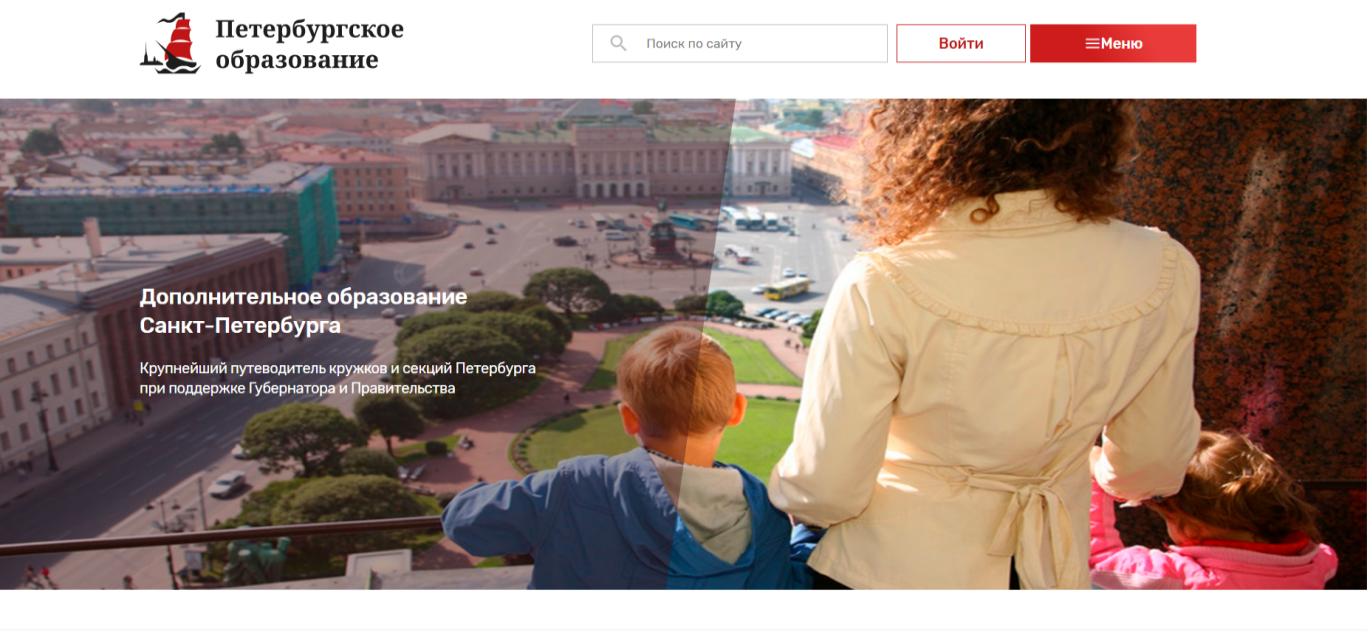 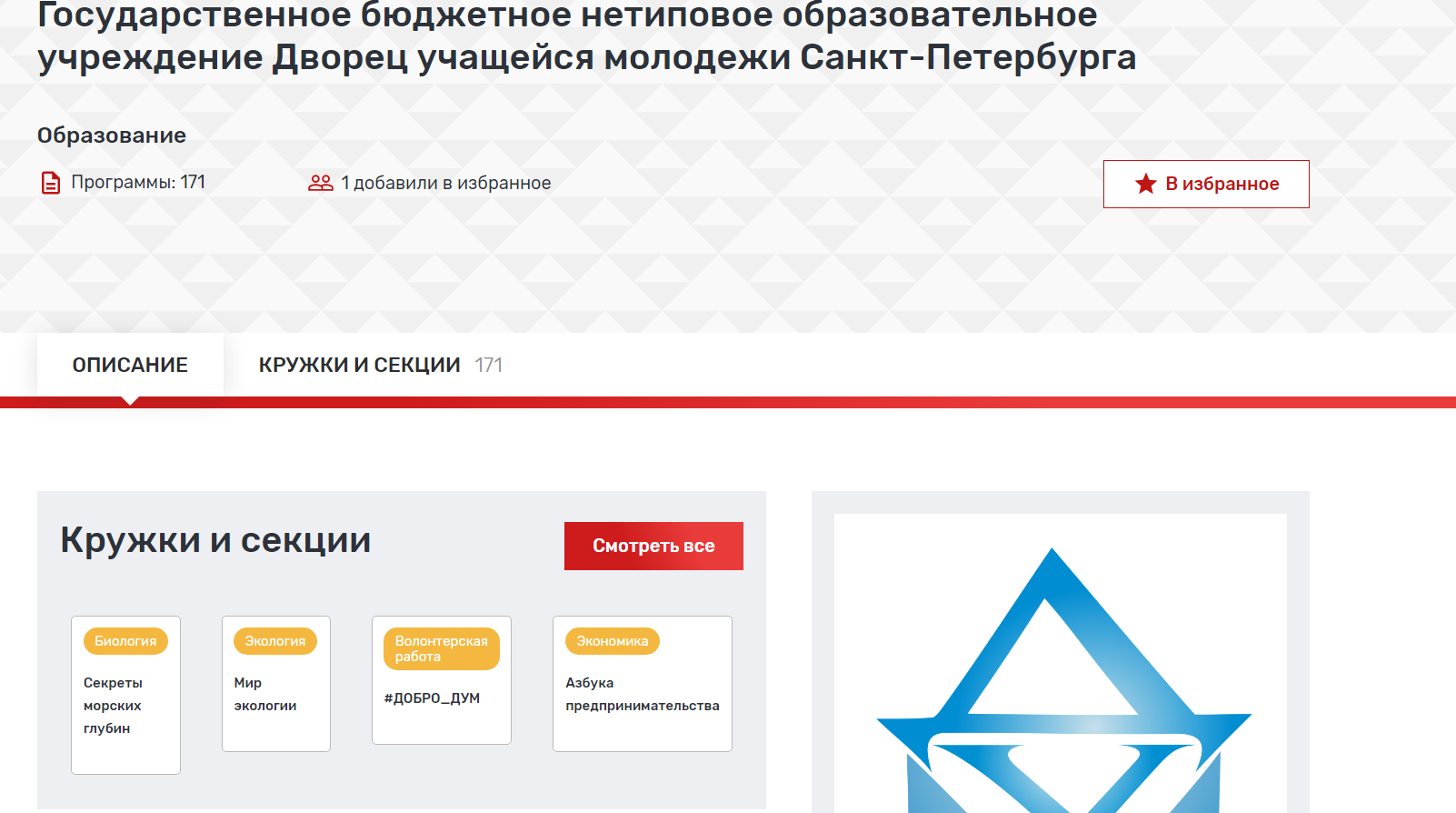 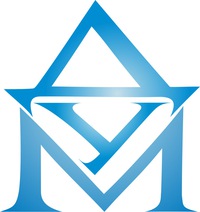 КОНТРОЛЬНЫЕ ТОЧКИ: 
интеграция с ЕАИС ДО 1 сентября 2021 года;
переход в штатный режим с 1 января 2022 года;
введение электронной записи в кружки и секции;
к 1 января 2023 года необходимо обеспечить перевод в электронный формат массовых социально значимых государственных и муниципальных услуг, предусмотрев соответствующие изменения в национальных проектах (Поручение Президента РФ от 9 сентября 2020 года);
 создание регионального модельного центра дополнительного образования детей.
в соответствии с федеральным проектом «Успех каждого ребенка» национального проекта «Образование» в регионах МЦ создаются до 2024 года.
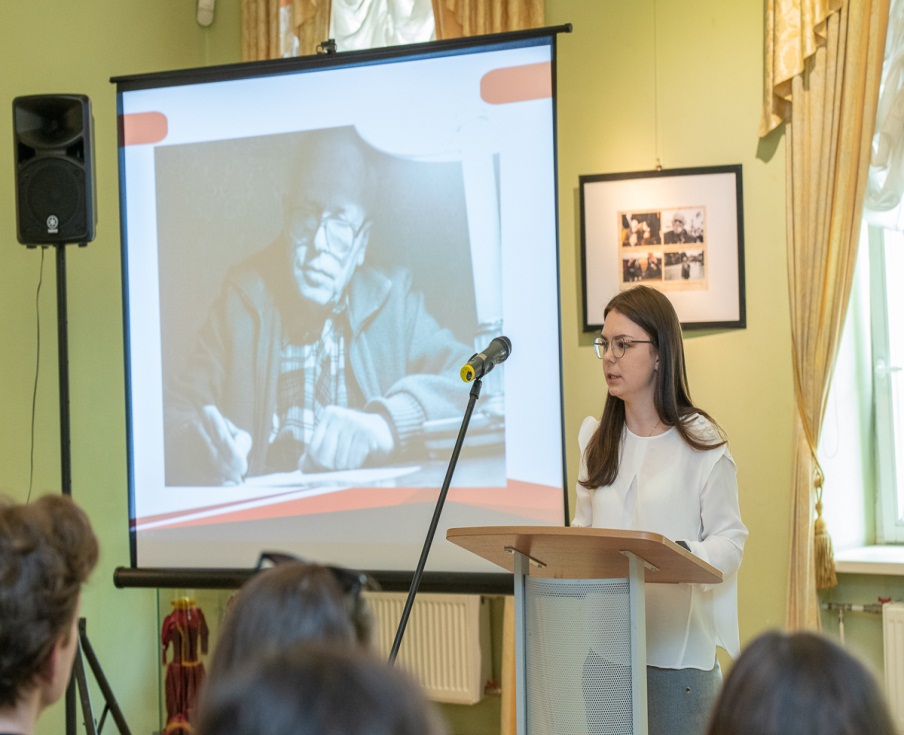 Студенческие спортивные клубы
Нормативная база:
Федеральным законом от 29.12.2012 № 273-ФЗ (в новой редакции) « Об образовании в Российской Федерации«», п. 4 ст. 27;
Федеральным законом от 04.12.2007  №  329-ФЗ (в новой редакции) «О физической культуре и спорте в Российской Федерации»;
Федеральным законом от 19.05.1995  № 82-ФЗ     «Об общественных объединениях»;
Приказом Министерства просвещения РФ от 09.11.2018  № 196 «Об утверждении Порядка организации и осуществления образовательной деятельности по дополнительным общеобразовательным программам»; 
Приказом Министерства просвещения Р Ф от 23.03.2020  № 117  «О порядке осуществления деятельности ШСК, не являющихся юридическим лицом»
Задачи ССК:
развитие и популяризацию студенческого спорта;
вовлечение обучающихся в систематические занятия физической культурой и спортом; 
формирование культуры здорового образа жизни, укрепление здоровья, содействие гармоничного развития личности обучающихся; 
профилактика правонарушений, асоциального поведения и вредных привычек;
развитие волонтерского движения по пропаганде здорового образа жизни;
организация физкультурно-спортивной работы с обучающимися и приобретение ими соревновательного опыта в избранном виде спорта;
проведение работы по физической реабилитации обучающихся имеющих отклонение в состоянии здоровья, ограниченные возможности здоровья, привлечение их к участию и проведению массовых физкультурно-оздоровительных и спортивных мероприятий;
формирование команд по различным видам спорта и обеспечение их участия в соревнованиях разного уровня;
выявление и учет достижений обучающихся в дополнительном образовании физкультурно-спортивной направленности;
интеграцию основного и дополнительного образования;
создание моделей профориентации обучающихся в области физической культуры и спорта.
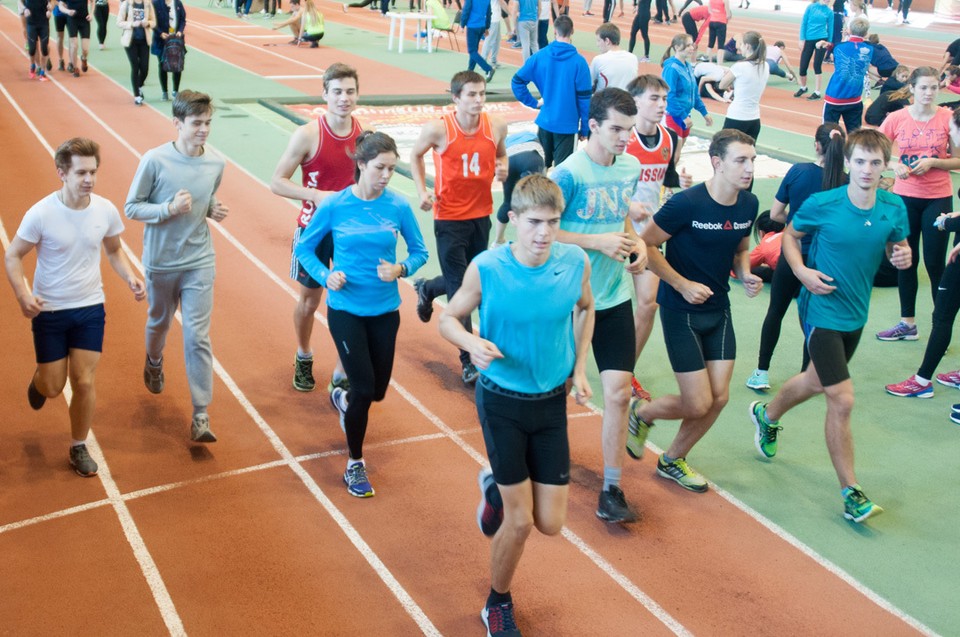 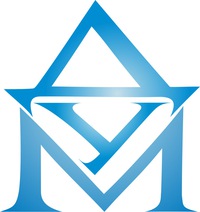 Вечно изобретать пробовать, совершенствовать 
и совершенствоваться – вот единственный курс 
педагогической жизни
К. Д. Ушинский
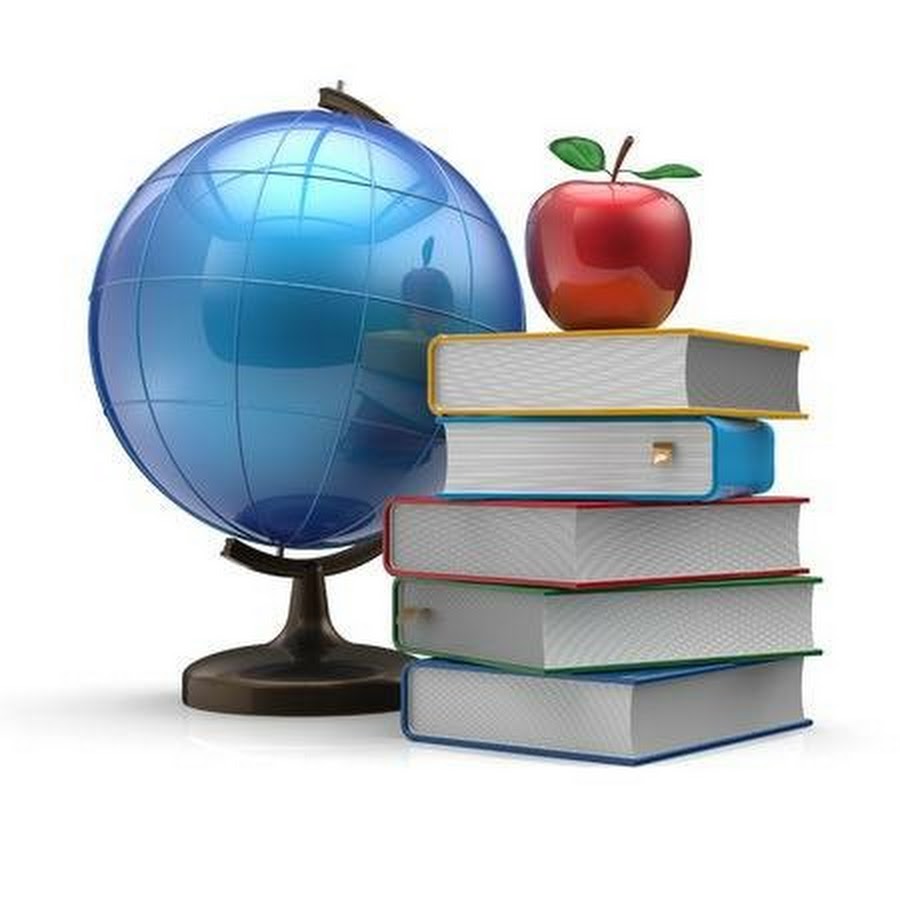